201X
商务计划总结通用动态PPT
201X New Year plan summary of a business plan PPT
|适用于述职报告|个人简介|工作总结|会议报告等|
汇报人：XXXXX
目录
1
2
在此添加关键字
Lorem ipsum dolor sit amet, consectetuer adipiscing elit. Maecenas porttitor congue massa.
在此添加关键字
Lorem ipsum dolor sit amet, consectetuer adipiscing elit. Maecenas porttitor congue massa.
3
4
在此添加关键字
Lorem ipsum dolor sit amet, consectetuer adipiscing elit. Maecenas porttitor congue massa.
在此添加关键字
Lorem ipsum dolor sit amet, consectetuer adipiscing elit. Maecenas porttitor congue massa.
01
添加标题内容文本
标题内容
LOGO
在此添加关键字
Lorem ipsum dolor sit amet, consectetuer adipiscing elit. Maecenas porttitor congue massa.
在此添加关键字
Lorem ipsum dolor sit amet, consectetuer adipiscing elit. Maecenas porttitor congue massa.
02
01
在此添加关键字
Lorem ipsum dolor sit amet, consectetuer adipiscing elit. Maecenas porttitor congue massa.
在此添加关键字
Lorem ipsum dolor sit amet, consectetuer adipiscing elit. Maecenas porttitor congue massa.
04
03
标题内容
LOGO
在此添加关键字
Lorem ipsum dolor sit amet, consectetuer adipiscing elit.
在此添加关键字
Lorem ipsum dolor sit amet, consectetuer adipiscing elit.
在此添加关键字
Lorem ipsum dolor sit amet, consectetuer adipiscing elit.
在此添加关键字
Lorem ipsum dolor sit amet, consectetuer adipiscing elit.
在此添加关键字
Lorem ipsum dolor sit amet, consectetuer adipiscing elit.
标题内容
LOGO
点击添加相关标题文字，点击添加相关标题文字，点击添加相关标题文字，点击添加相关标题文字。
点击添加相关标题文字，点击添加相关标题文字，点击添加相关标题文字，点击添加相关标题文字。
YOUR TITLE
点击添加相关标题文字，点击添加相关标题文字，点击添加相关标题文字，点击添加相关标题文字。
点击添加相关标题文字，点击添加相关标题文字，点击添加相关标题文字，点击添加相关标题文字。
YOUR TITLE
标题内容
LOGO
YOUR TITLE
YOUR TITLE
点击添加相关标题文字，点击添加相关标题文字，点击添加相关标题文字，点击添加相关标题文字，点击添加相关标题文字。
点击添加相关标题文字，点击添加相关标题文字，点击添加相关标题文字，点击添加相关标题文字，点击添加相关标题文字。
YOUR TITLE
YOUR TITLE
点击添加相关标题文字，点击添加相关标题文字，点击添加相关标题文字，点击添加相关标题文字，点击添加相关标题文字。
点击添加相关标题文字，点击添加相关标题文字，点击添加相关标题文字，点击添加相关标题文字，点击添加相关标题文字。
YOUR TITLE
YOUR TITLE
点击添加相关标题文字，点击添加相关标题文字，点击添加相关标题文字，点击添加相关标题文字，点击添加相关标题文字。
点击添加相关标题文字，点击添加相关标题文字，点击添加相关标题文字，点击添加相关标题文字，点击添加相关标题文字。
标题内容
LOGO
38%
62%
62%
20%
64%
在此添加关键字
Lorem ipsum dolor sit amet, consectetuer adipiscing elit. Maecenas porttitor congue massa.
在此添加关键字
Lorem ipsum dolor sit amet, consectetuer adipiscing elit. Maecenas porttitor congue massa.
在此添加关键字
Lorem ipsum dolor sit amet, consectetuer adipiscing elit. Maecenas porttitor congue massa.
02
添加标题内容文本
标题内容
LOGO
TEXT
在此添加关键字
Lorem ipsum dolor sit amet, consectetuer adipiscing elit. Maecenas porttitor congue massa
TEXT
TEXT
Lorem ipsum dolor sit amet, consectetuer adipiscing elit.
Lorem ipsum dolor sit amet, consectetuer adipiscing elit.
Lorem ipsum dolor sit amet, consectetuer adipiscing elit.
YOUR TITLE
YOUR TITLE
点击添加相关标题文字，点击添加相关标题文字，点击添加相关标题文字，点击添加相关标题文字。
点击添加相关标题文字，点击添加相关标题文字，点击添加相关标题文字，点击添加相关标题文字。
YOUR TITLE
YOUR TITLE
点击添加相关标题文字，点击添加相关标题文字，点击添加相关标题文字，点击添加相关标题文字。
点击添加相关标题文字，点击添加相关标题文字，点击添加相关标题文字，点击添加相关标题文字。
YOUR TITLE
YOUR TITLE
点击添加相关标题文字，点击添加相关标题文字，点击添加相关标题文字，点击添加相关标题文字。
点击添加相关标题文字，点击添加相关标题文字，点击添加相关标题文字，点击添加相关标题文字。
标题内容
LOGO
在此添加关键字
在此添加关键字
Lorem ipsum dolor sit amet, consectetuer adipiscing elit. Maecenas porttitor congue massa.
Lorem ipsum dolor sit amet, consectetuer adipiscing elit. Maecenas porttitor congue massa.
在此添加关键字
在此添加关键字
Lorem ipsum dolor sit amet, consectetuer adipiscing elit. Maecenas porttitor congue massa.
Lorem ipsum dolor sit amet, consectetuer adipiscing elit. Maecenas porttitor congue massa.
标题内容
LOGO
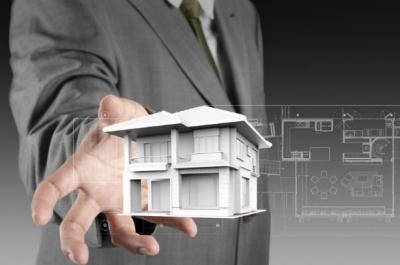 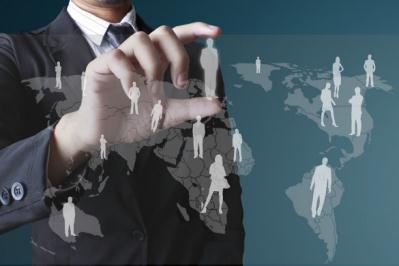 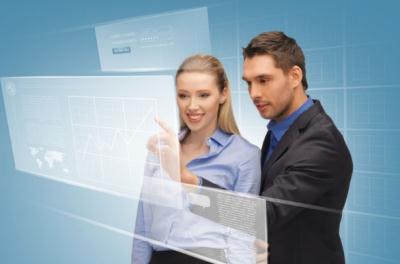 在此添加关键字
在此添加关键字
在此添加关键字
When tomorrow turns in today, yesterday, and someday that no more important in your memory, we suddenly realize that we are pushed forward by time.
When tomorrow turns in today, yesterday, and someday that no more important in your memory, we suddenly realize that we are pushed forward by time.
When tomorrow turns in today, yesterday, and someday that no more important in your memory, we suddenly realize that we are pushed forward by time.
标题内容
LOGO
在此添加关键字
WPS Office 2013在线模板首页全新升级，更新上百个热门标签让你更方便查找。
在此添加关键字
WPS Office 2013在线模板首页全新升级，更新上百个热门标签让你更方便查找。
在此添加关键字
WPS Office 2013在线模板首页全新升级，更新上百个热门标签让你更方便查找。
在此添加关键字
WPS Office 2013在线模板首页全新升级，更新上百个热门标签让你更方便查找。
标题内容
LOGO
单击此添加文本关键字
在此添加关键字
Lorem ipsum dolor sit amet, consectetuer adipiscing elit. Maecenas porttitor congue massa.
在此添加关键字
Lorem ipsum dolor sit amet, consectetuer adipiscing elit. Maecenas porttitor congue massa.
在此添加关键字
Lorem ipsum dolor sit amet, consectetuer adipiscing elit. Maecenas porttitor congue massa.
03
添加标题内容文本
标题内容
LOGO
YOUR TITLE
YOUR TITLE
YOUR TITLE
YOUR TITLE
YOUR TITLE
点击添加相关标题文字，点击添加相关标题文字，点击添加相关标题文字，点击添加相关标题文字。
点击添加相关标题文字，点击添加相关标题文字，点击添加相关标题文字，点击添加相关标题文字。
点击添加相关标题文字，点击添加相关标题文字，点击添加相关标题文字，点击添加相关标题文字。
点击添加相关标题文字，点击添加相关标题文字，点击添加相关标题文字，点击添加相关标题文字。
标题内容
LOGO
在此添加关键字
Lorem ipsum dolor sit amet, consectetuer adipiscing elit. Maecenas porttitor congue massa.
在此添加关键字
Lorem ipsum dolor sit amet, consectetuer adipiscing elit. Maecenas porttitor congue massa.
在此添加关键字
Lorem ipsum dolor sit amet, consectetuer adipiscing elit. Maecenas porttitor congue massa.
在此添加关键字
Lorem ipsum dolor sit amet, consectetuer adipiscing elit. Maecenas porttitor congue massa.
在此添加关键字
Lorem ipsum dolor sit amet, consectetuer adipiscing elit. Maecenas porttitor congue massa.
在此添加关键字
Lorem ipsum dolor sit amet, consectetuer adipiscing elit. Maecenas porttitor congue massa.
标题内容
LOGO
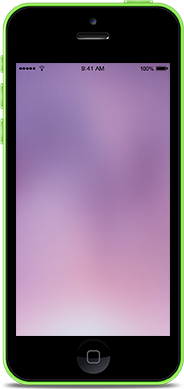 在此添加关键字
Lorem ipsum dolor sit amet, consectetuer adipiscing elit.
单击此添加文本关键字
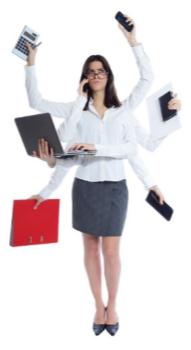 在此添加关键字
Lorem ipsum dolor sit amet, consectetuer adipiscing elit.
在此添加关键字
Lorem ipsum dolor sit amet, consectetuer adipiscing elit.
在此添加关键字
Lorem ipsum dolor sit amet, consectetuer adipiscing elit.
标题内容
LOGO
YOUR TITLE
YOUR TITLE
YOUR TITLE
点击添加相关标题文字，点击添加相关标题文字，点击添加相关标题文字，点击添加相关标题文字，点击添加相关标题文字。
点击添加相关标题文字，点击添加相关标题文字，点击添加相关标题文字，点击添加相关标题文字，点击添加相关标题文字。
点击添加相关标题文字，点击添加相关标题文字，点击添加相关标题文字，点击添加相关标题文字，点击添加相关标题文字。
2014
2016
YOUR TITLE
YOUR TITLE
点击添加相关标题文字，点击添加相关标题文字，点击添加相关标题文字，点击添加相关标题文字，点击添加相关标题文字。
点击添加相关标题文字，点击添加相关标题文字，点击添加相关标题文字，点击添加相关标题文字，点击添加相关标题文字。
2015
201X
2013
标题内容
LOGO
Step 04
在此添加关键字
Lorem ipsum dolor sit amet, consectetuer adipiscing elit. Maecenas porttitor congue massa.
Step 03
在此添加关键字
Lorem ipsum dolor sit amet, consectetuer adipiscing elit. Maecenas porttitor congue massa.
Step 02
在此添加关键字
Lorem ipsum dolor sit amet, consectetuer adipiscing elit. Maecenas porttitor congue massa.
Step 01
在此添加关键字
Lorem ipsum dolor sit amet, consectetuer adipiscing elit. Maecenas porttitor congue massa.
04
添加标题内容文本
标题内容
LOGO
YOUR TITLE
点击添加相关标题文字，点击添加相关标题文字，点击添加相关标题文字，点击添加相关标题文字，点击添加相关标题文字，点击添加相关标题文字。
YOUR TITLE
点击添加相关标题文字，点击添加相关标题文字，点击添加相关标题文字，点击添加相关标题文字，点击添加相关标题文字，点击添加相关标题文字。
YOUR TITLE
点击添加相关标题文字，点击添加相关标题文字，点击添加相关标题文字，点击添加相关标题文字，点击添加相关标题文字，点击添加相关标题文字。
标题内容
LOGO
单击此添加文本关键字
标题内容
LOGO
YOUR TITLE
点击添加相关标题文字，点击添加相关标题文字，点击添加相关标题文字，点击添加相关标题文字。
标题文字
YOUR TITLE
YOUR TITLE
点击添加相关标题文字，点击添加相关标题文字，点击添加相关标题文字，点击添加相关标题文字。
点击添加相关标题文字，点击添加相关标题文字，点击添加相关标题文字，点击添加相关标题文字。
标题文字
YOUR TITLE
点击添加相关标题文字，点击添加相关标题文字，点击添加相关标题文字，点击添加相关标题文字。
标题文字
标题文字
YOUR TITLE
点击添加相关标题文字，点击添加相关标题文字，点击添加相关标题文字，点击添加相关标题文字。
标题文字
标题内容
LOGO
1
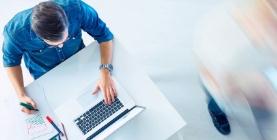 在此添加关键字
Lorem ipsum dolor sit amet, consectetuer adipiscing elit. Maecenas porttitor congue massa.
2
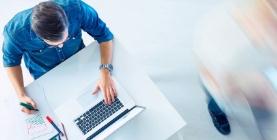 在此添加关键字
Lorem ipsum dolor sit amet, consectetuer adipiscing elit. Maecenas porttitor congue massa.
3
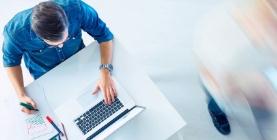 在此添加关键字
Lorem ipsum dolor sit amet, consectetuer adipiscing elit. Maecenas porttitor congue massa.
标题内容
LOGO
在此添加关键字
Lorem ipsum dolor sit amet, consectetuer adipiscing elit. Maecenas porttitor congue massa.
单击此添加文本关键字
在此添加关键字
Lorem ipsum dolor sit amet, consectetuer adipiscing elit. Maecenas porttitor congue massa.
在此添加关键字
Lorem ipsum dolor sit amet, consectetuer adipiscing elit. Maecenas porttitor congue massa.
在此添加关键字
Lorem ipsum dolor sit amet, consectetuer adipiscing elit. Maecenas porttitor congue massa.
标题内容
LOGO
在此添加关键字
Lorem ipsum dolor sit amet, consectetuer adipiscing elit.
在此添加关键字
Lorem ipsum dolor sit amet, consectetuer adipiscing elit.
在此添加关键字
Lorem ipsum dolor sit amet, consectetuer adipiscing elit.
在此添加关键字
Lorem ipsum dolor sit amet, consectetuer adipiscing elit.
在此添加关键字
Lorem ipsum dolor sit amet, consectetuer adipiscing elit.
在此添加关键字
Lorem ipsum dolor sit amet, consectetuer adipiscing elit.
标题内容
LOGO
YOUR TITLE
YOUR TITLE
点击添加相关标题文字，点击添加相关标题文字，点击添加相关标题文字，点击添加相关标题文字。
点击添加相关标题文字，点击添加相关标题文字，点击添加相关标题文字，点击添加相关标题文字。
YOUR TITLE
YOUR TITLE
点击添加相关标题文字，点击添加相关标题文字，点击添加相关标题文字，点击添加相关标题文字。
点击添加相关标题文字，点击添加相关标题文字，点击添加相关标题文字，点击添加相关标题文字。
201X
商务计划总结通用动态PPT
201X New Year plan summary of a business plan PPT
|适用于述职报告|个人简介|工作总结|会议报告等|
汇报人：XXXXX